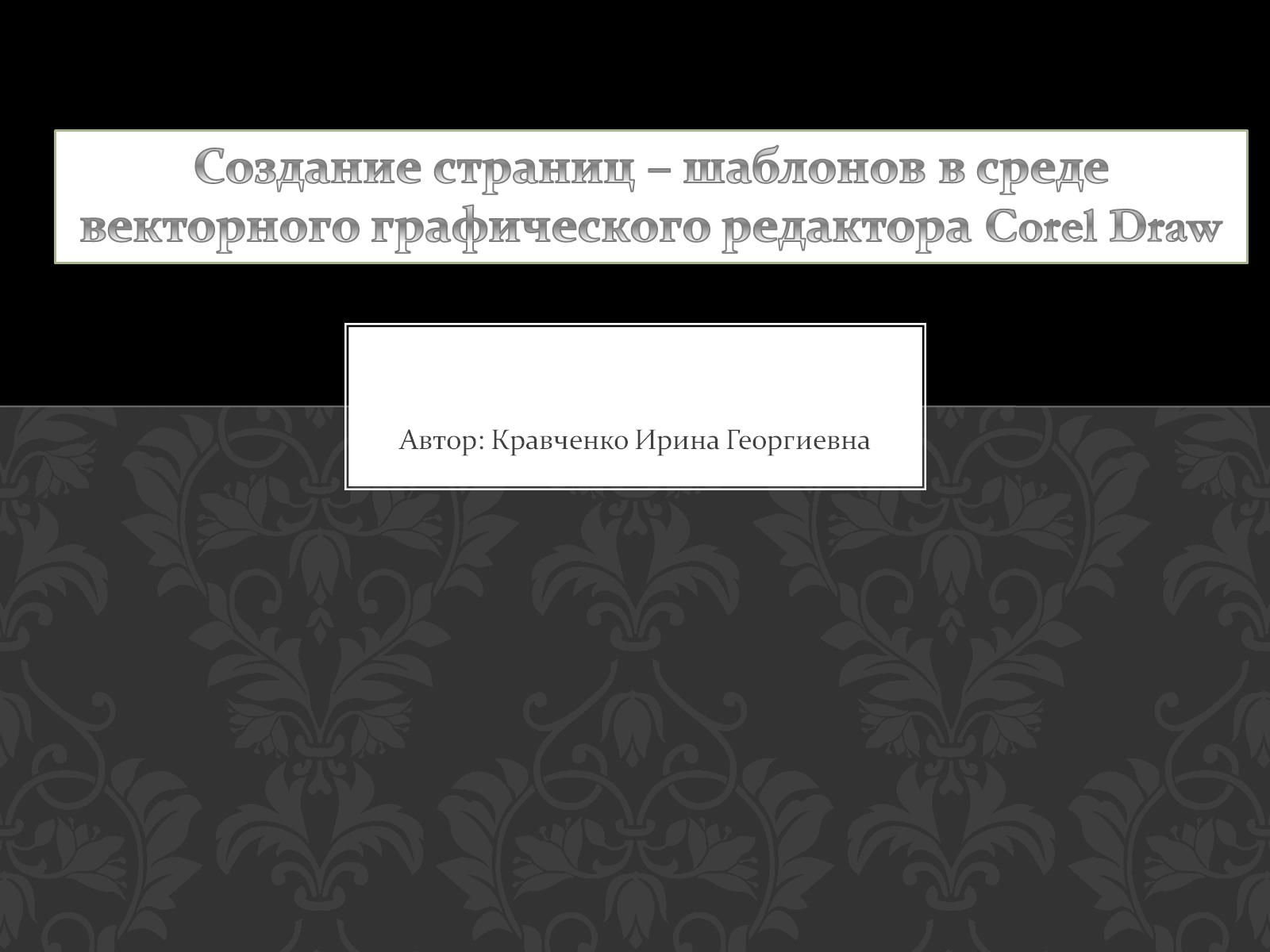 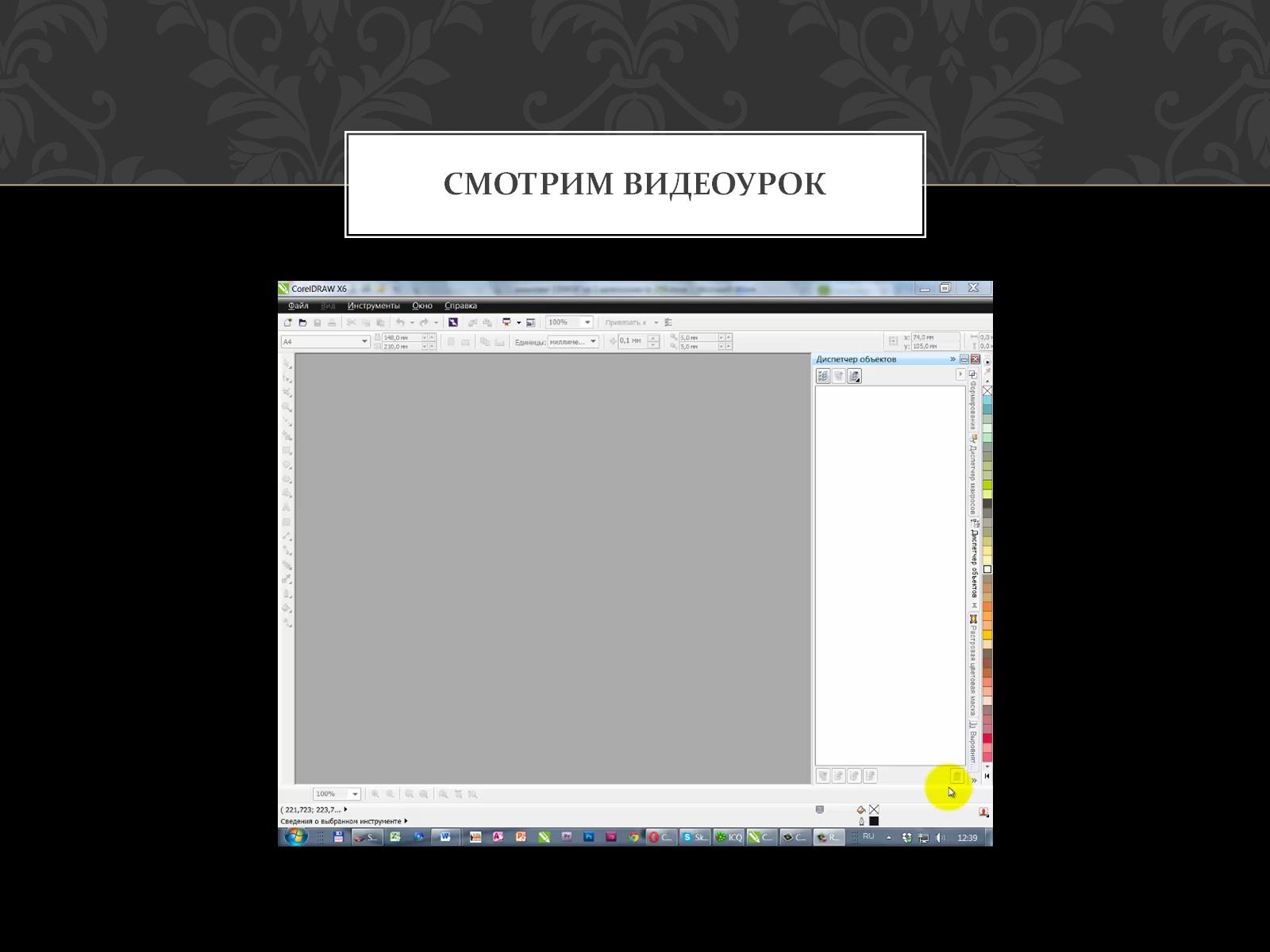 Смотрим видеоурок